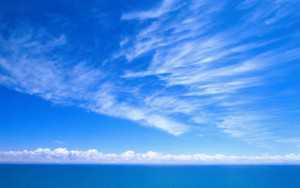 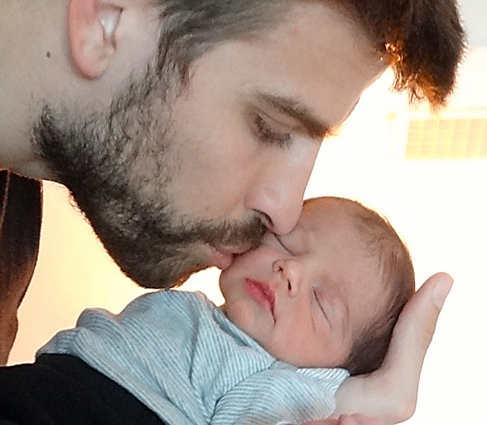 CUIDAR y
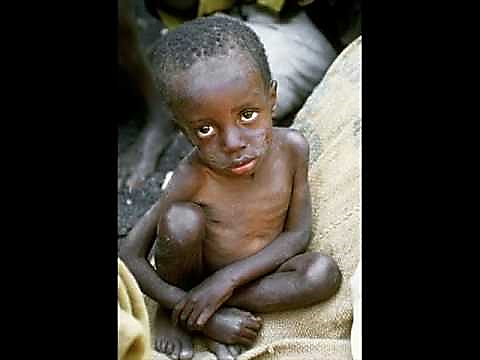 AYUDAR. 3.
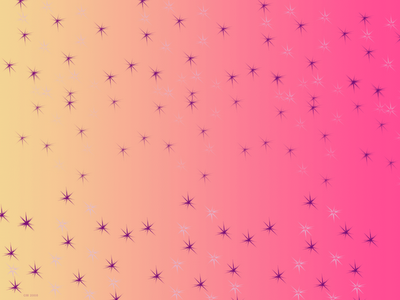 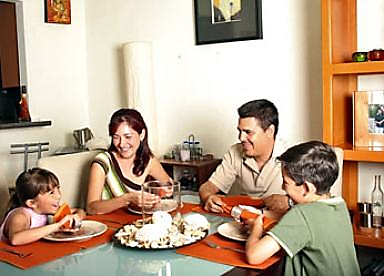 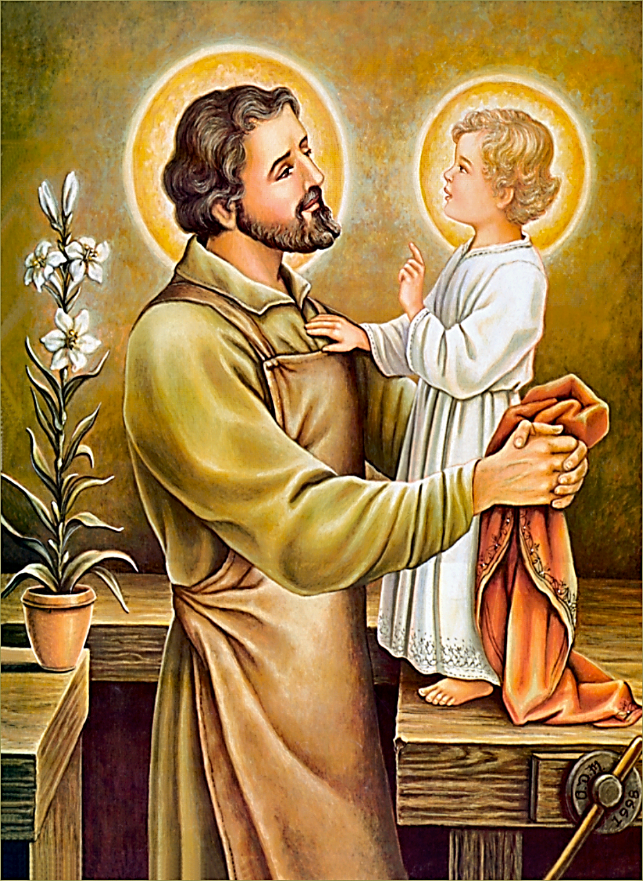 Ayuda
a
cuidar
tu
casa
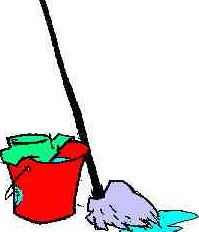 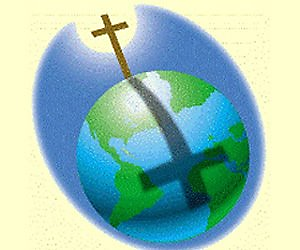 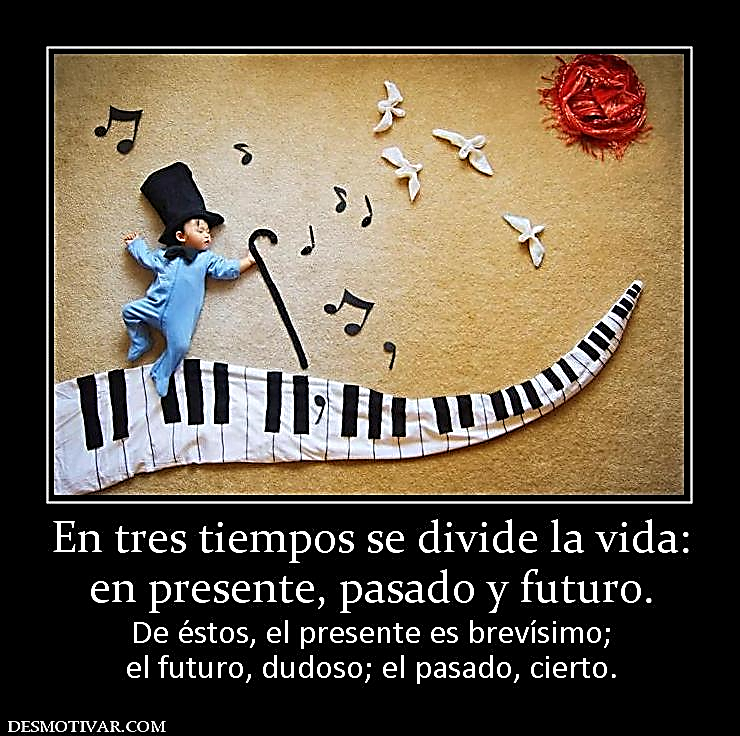 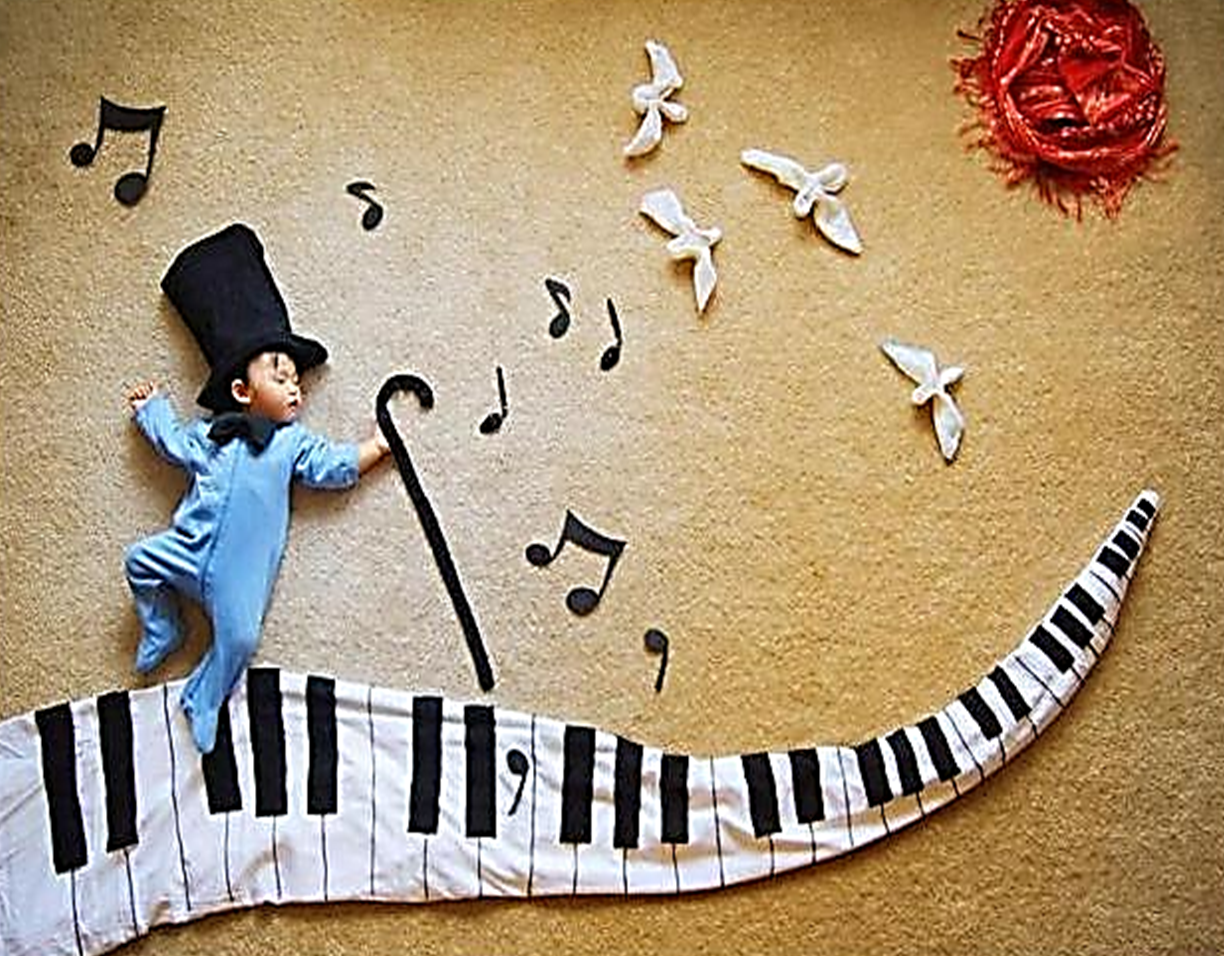 CUIDA los DETALLES del A L M A
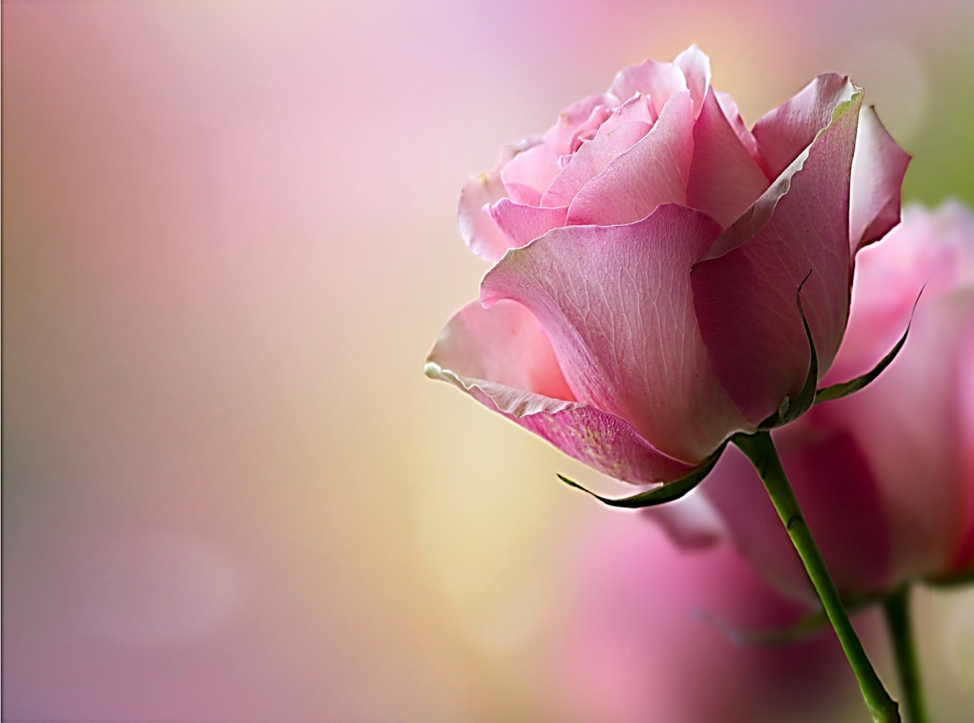 En tu aprendizaje ten atención         y agradece toda ayuda
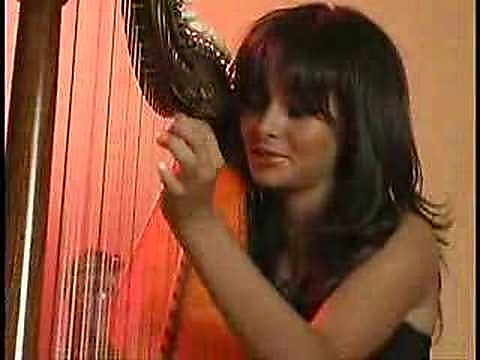 Siempre que motives te motivarás
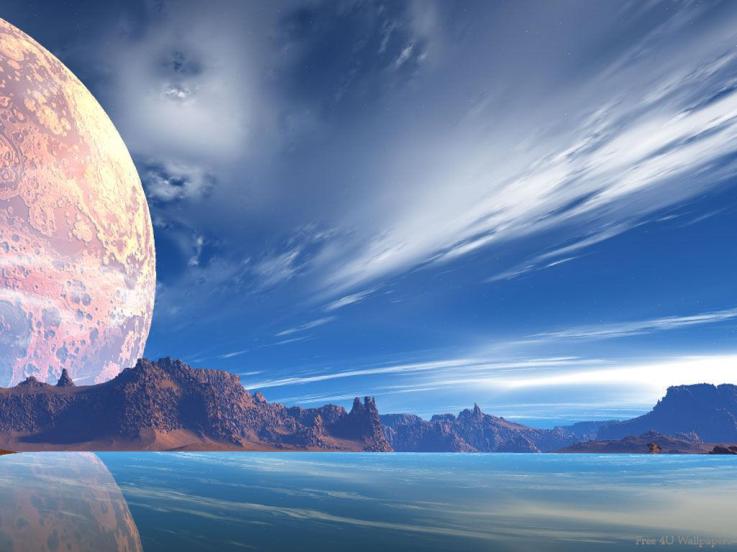 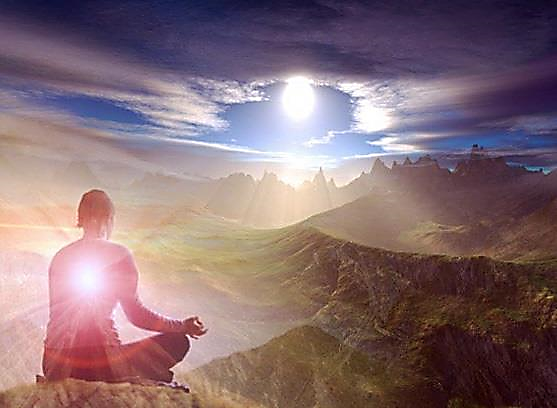 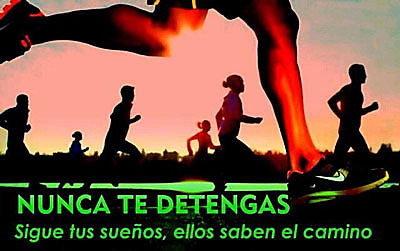 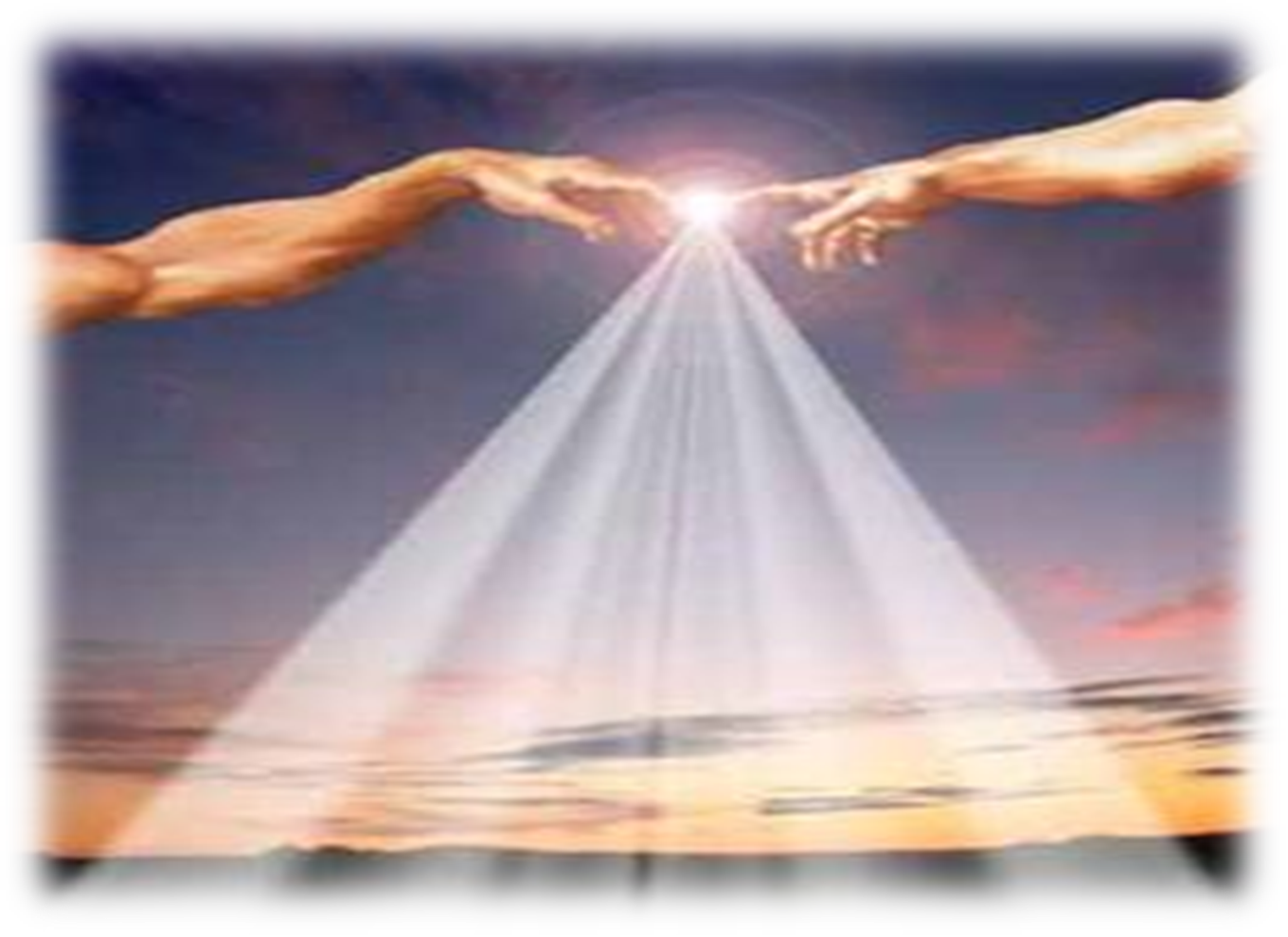 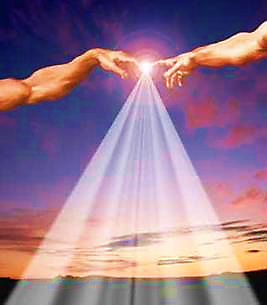 Aunque  te evalúen,  evalúate tú a ti mismo
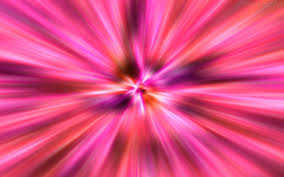 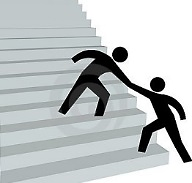 NONIEGUESNUNCALAAYUDAQUETEPIDAN
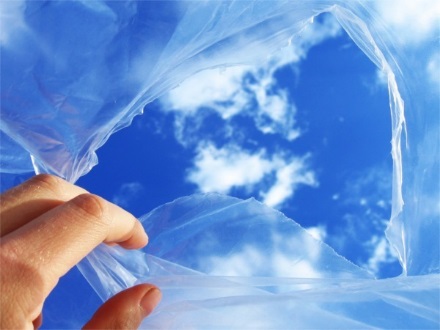 El día de hoy no viene sólo,
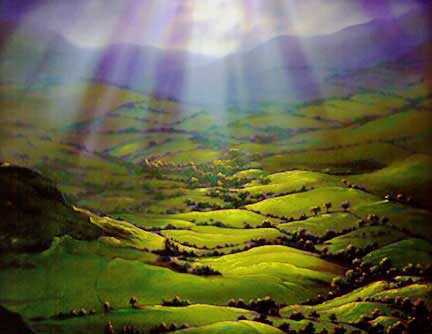 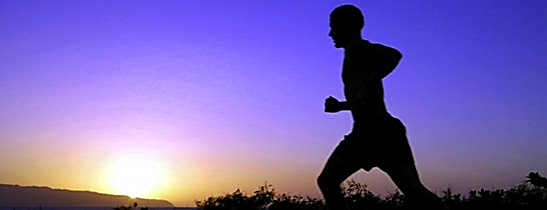 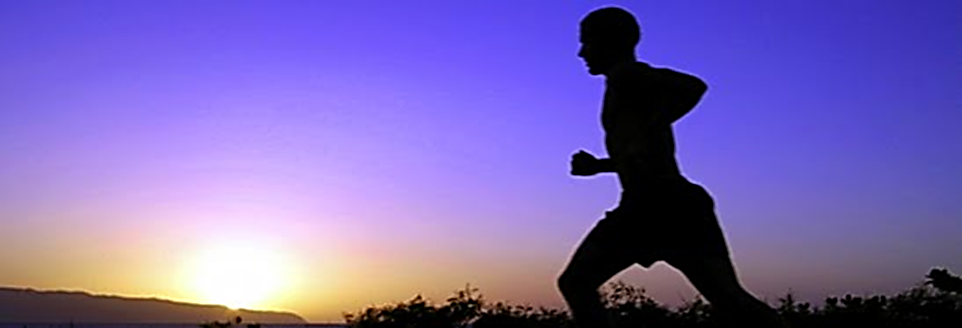 ya comenzó ayer
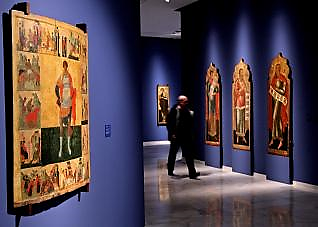 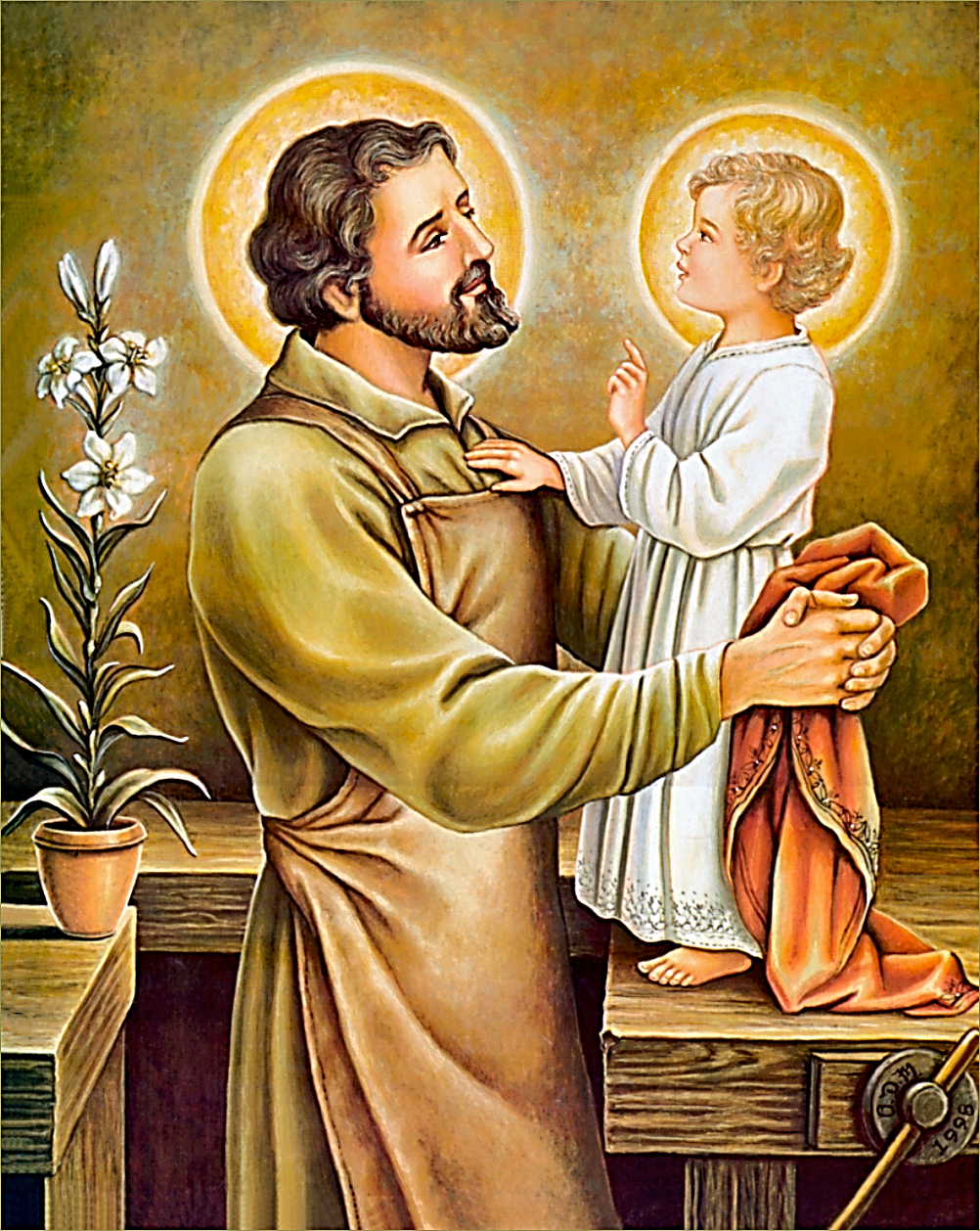 CUSTODIA  LOS  VALORES  RELIGIOSOS
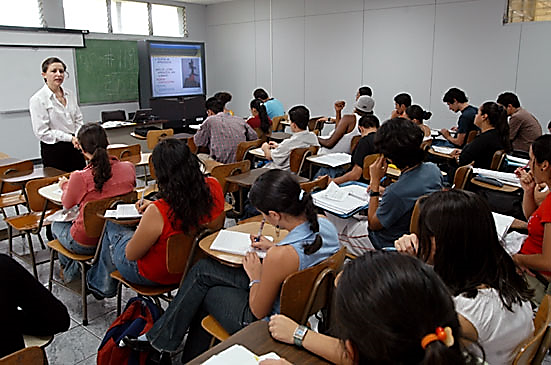 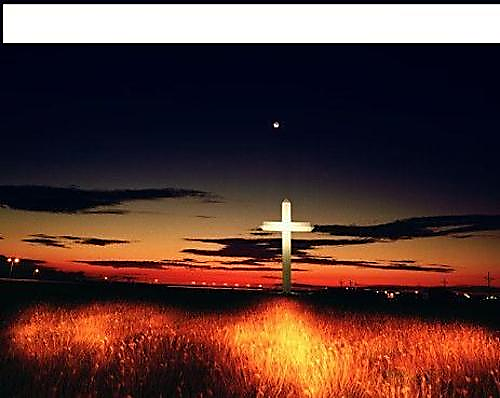 La disciplina siempre será una gran ayuda
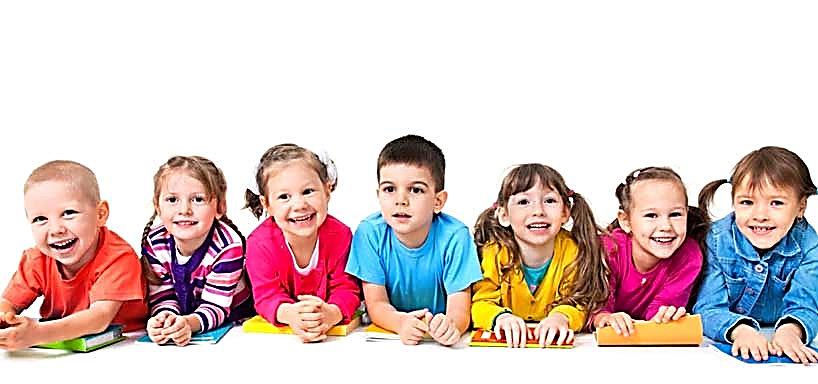 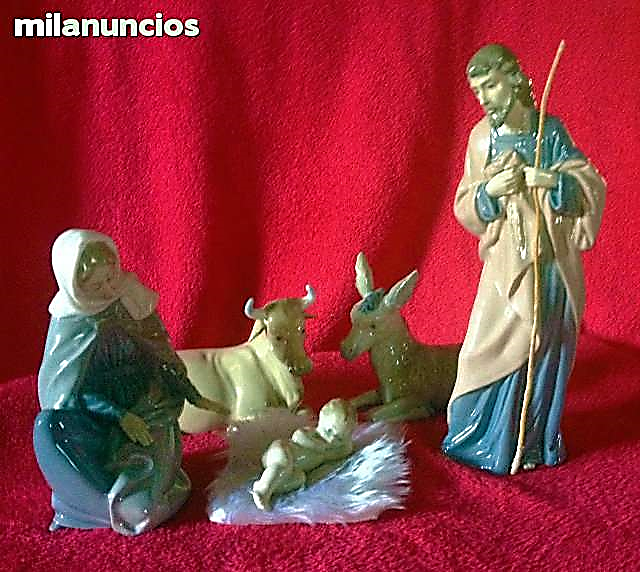 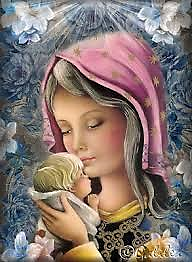 En las crisis,revalorizalosvaloresreligiosos
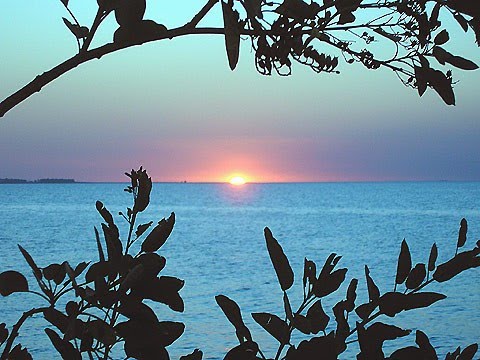 AYUDA A VIVICAR VALORES QUE NOS AYUDEN
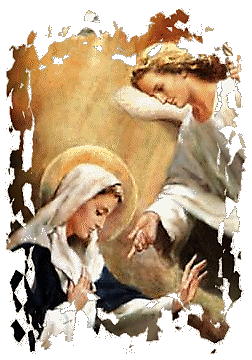 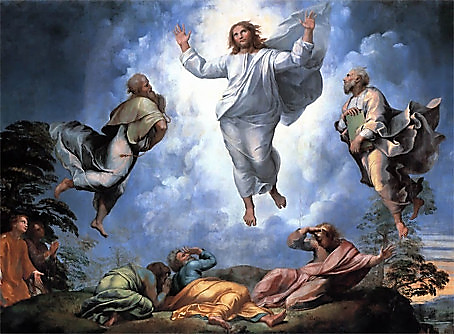 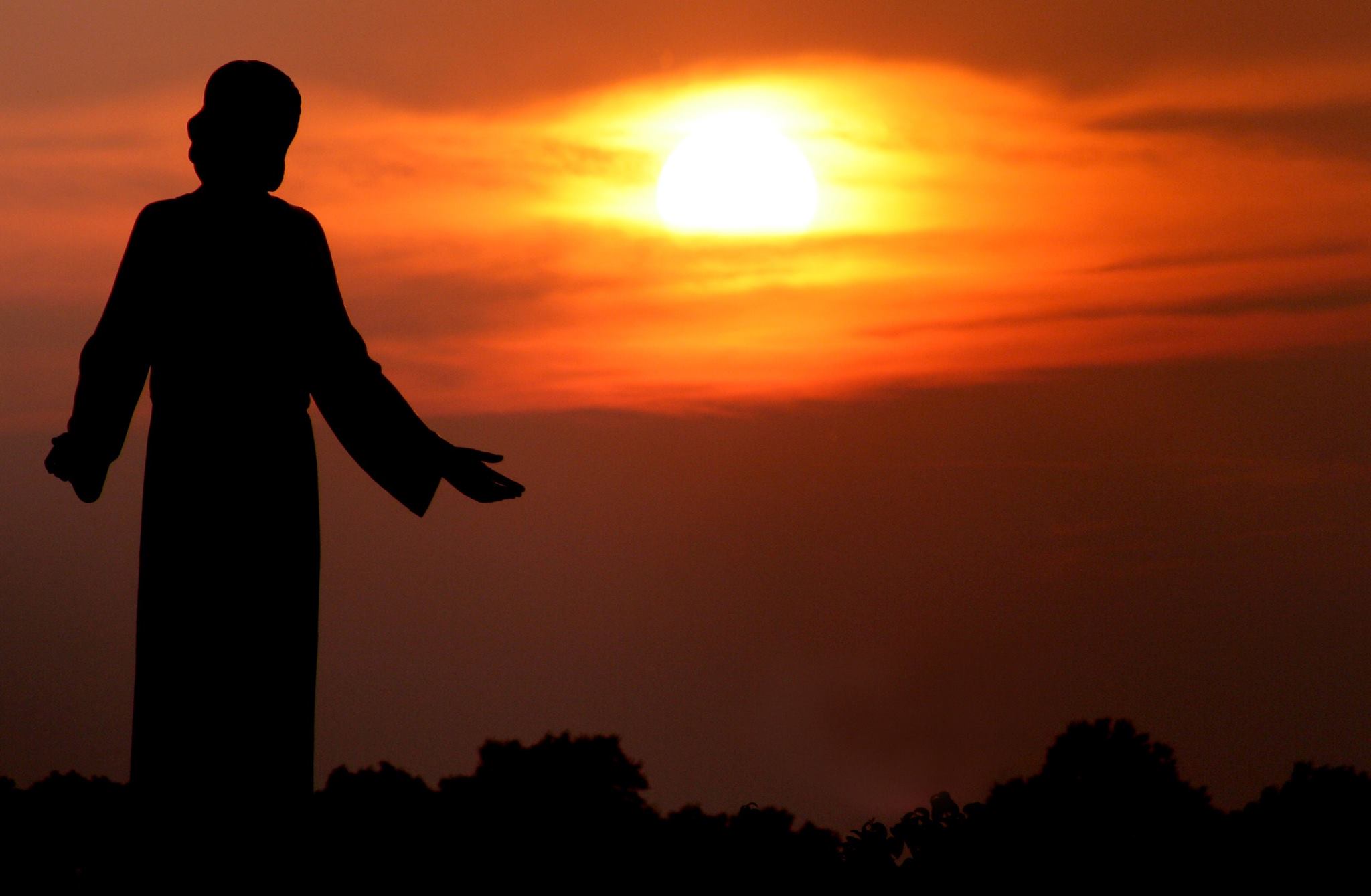 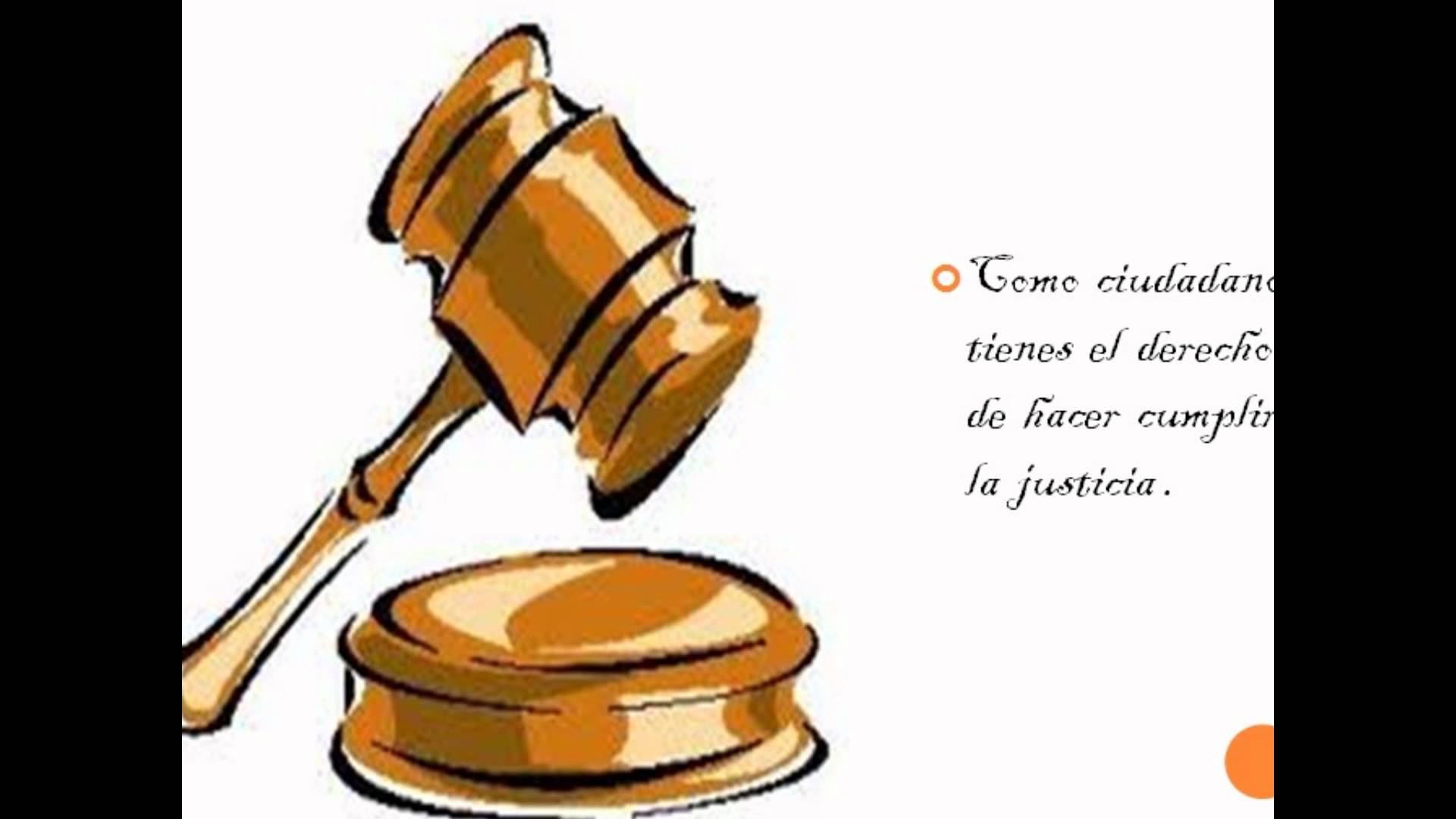 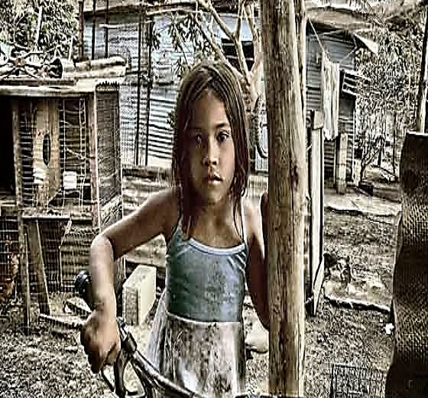 LAPAZNOESSÓLOAUSENCIADEGUERRAS,  LA   P A Z   es   J U S T I C I A
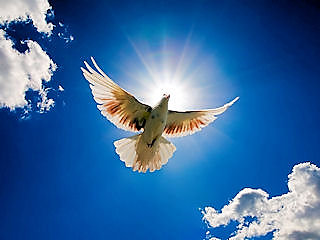 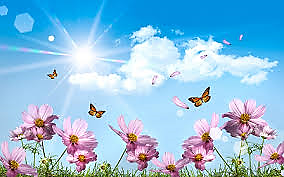 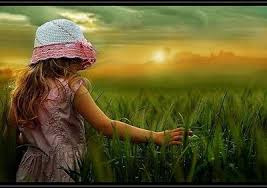 No busques la paz si no
la llevas dentro de ti
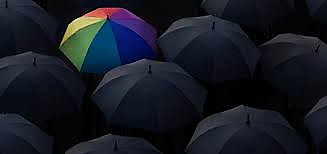 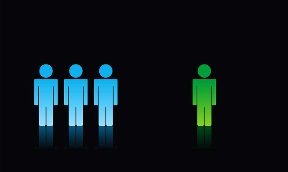 El individualismo jamás te ayudará para nada
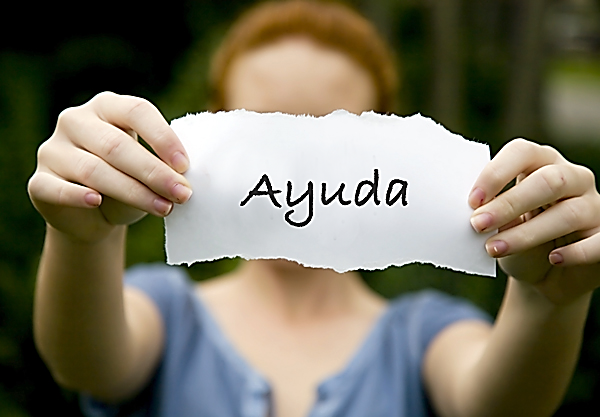 PON TUS TALENTOSPARA AYUDAR A LOSDESFAVORECIDOS
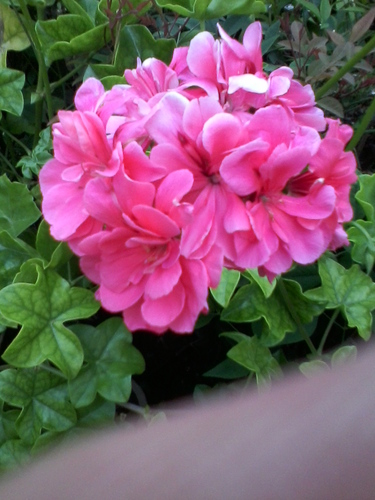 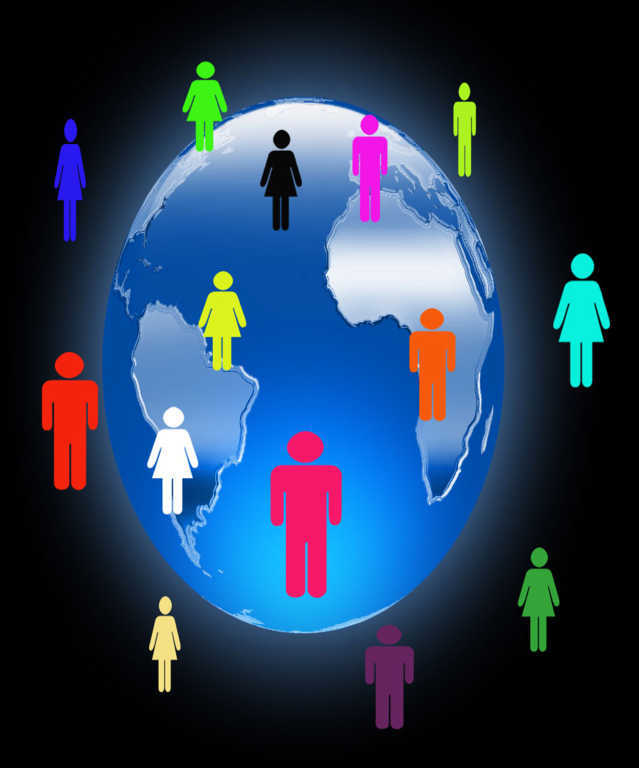 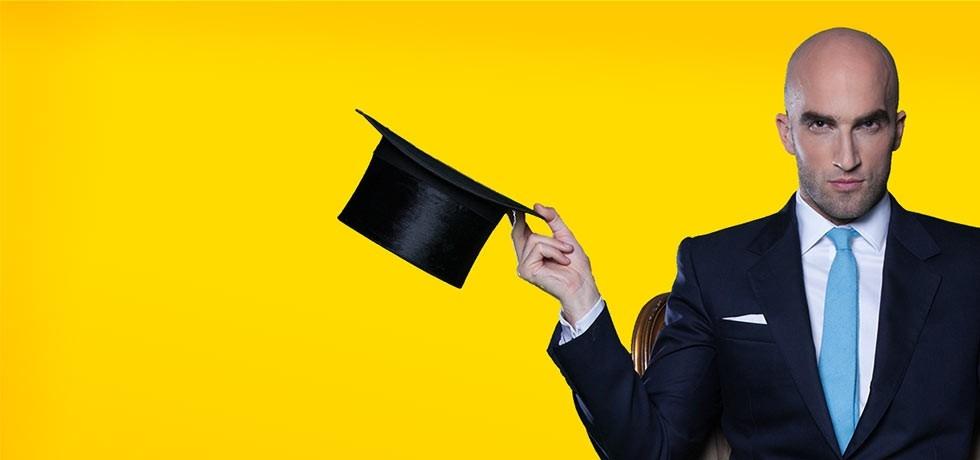 Si sueñas cambiar el mundo,
cambia ante tí
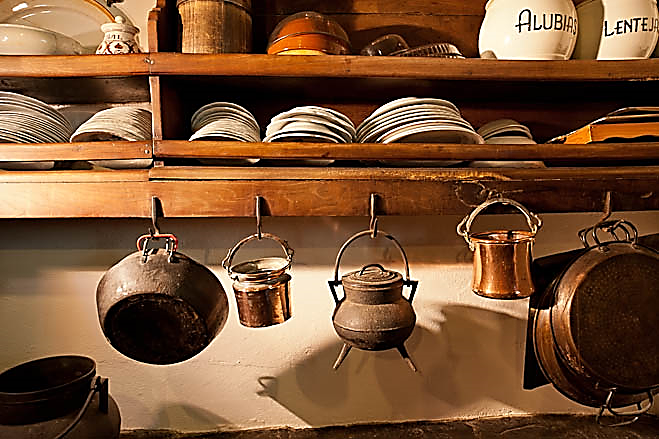 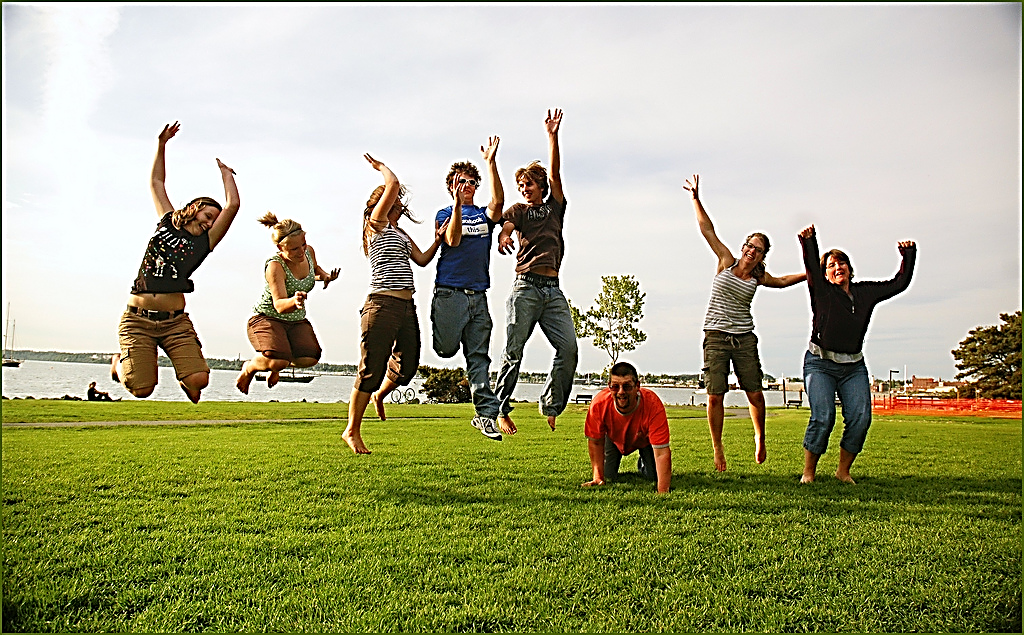 Cuida yusa losobjetos.Respetaa laspersonas.¡que nuncasean objeto!
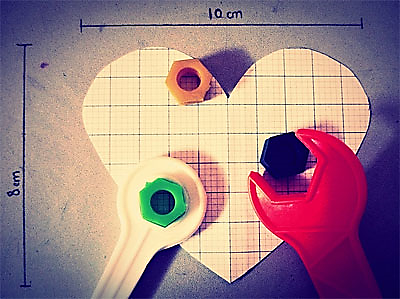 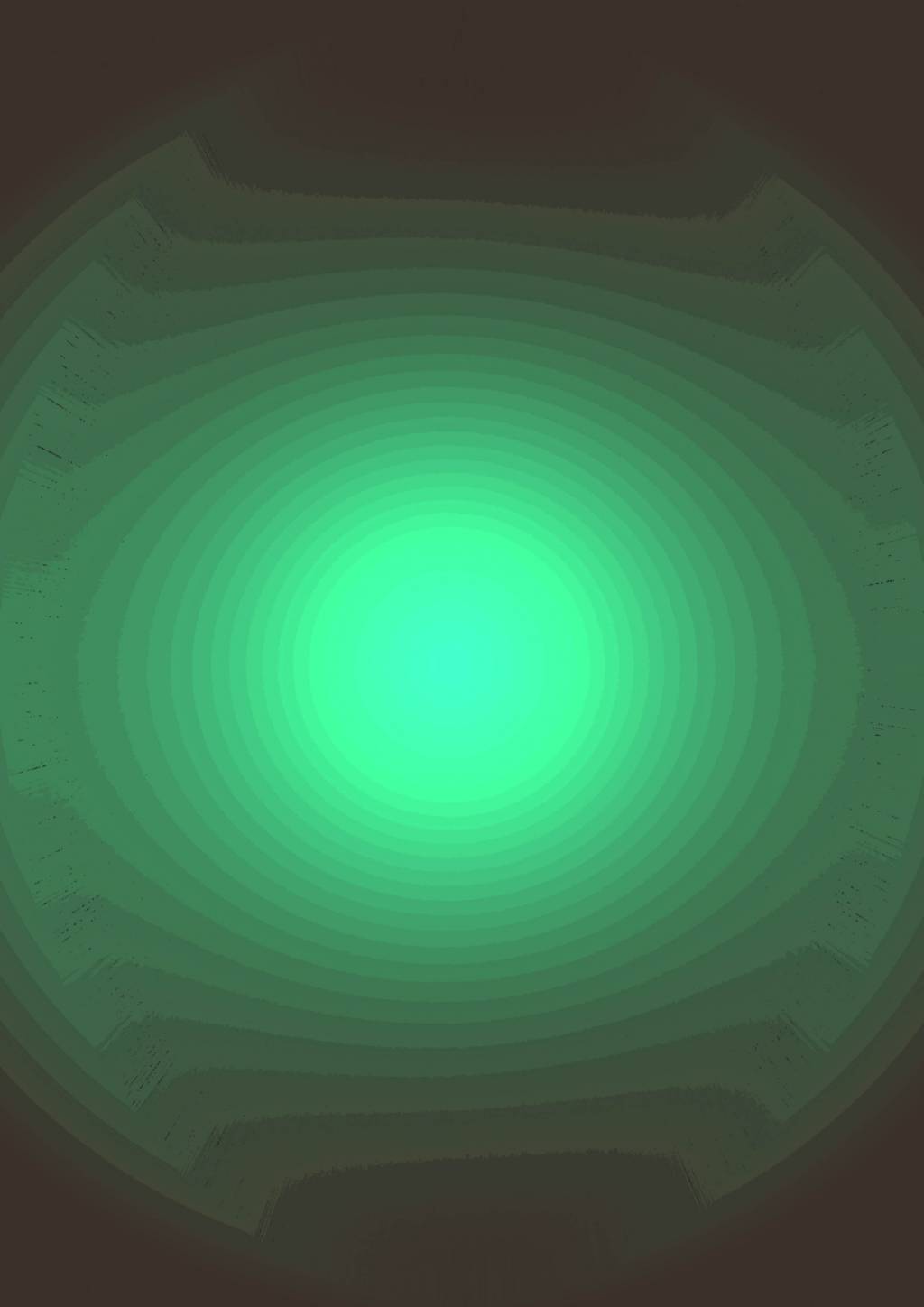 Ayuda a los niños a ser  p e r s o n a s
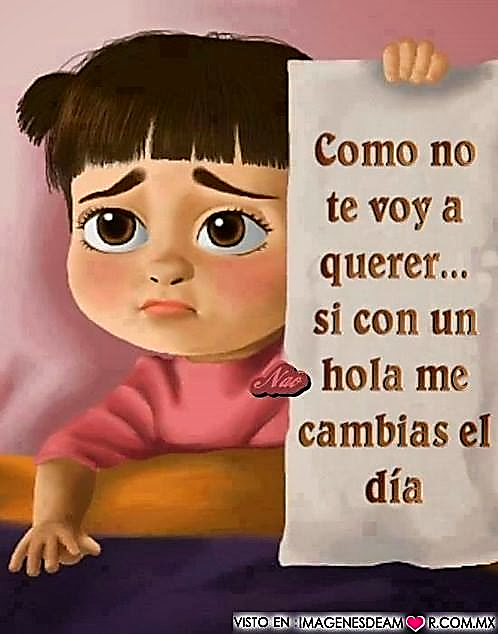 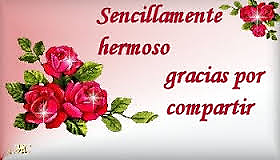 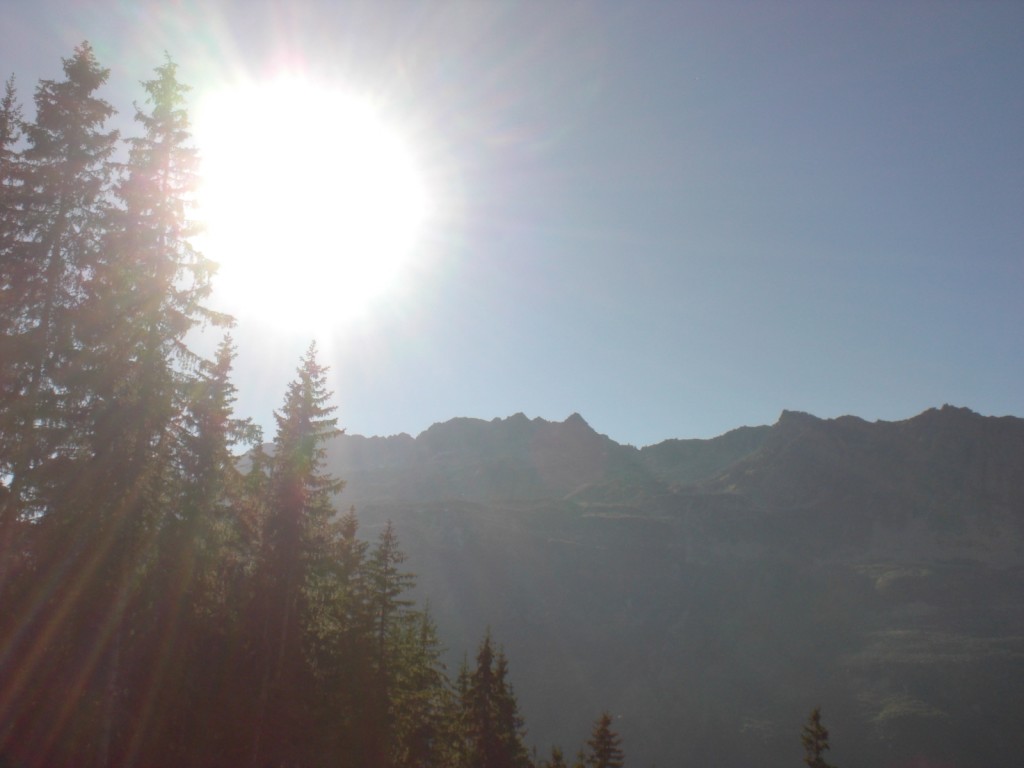 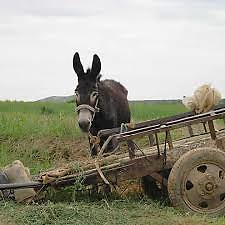 Nunca digas “ hago loque me da la gana “
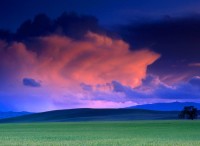 Las guerras destrozan a los niños psicológicamente…
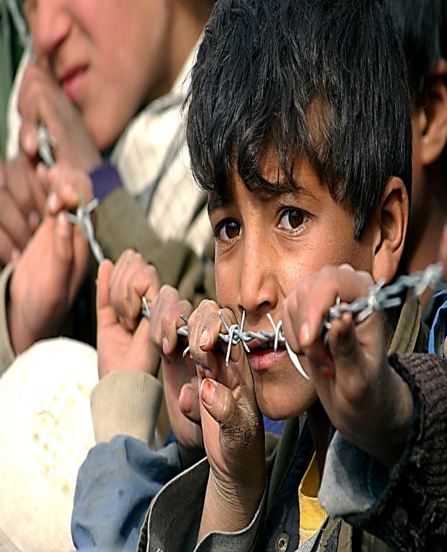 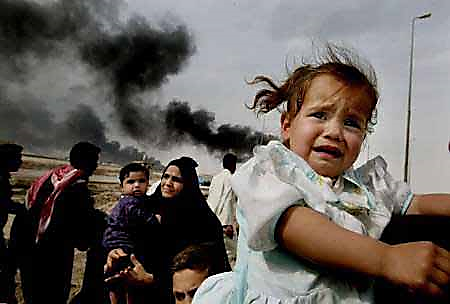 Cuidemos del estado emocional de los niños
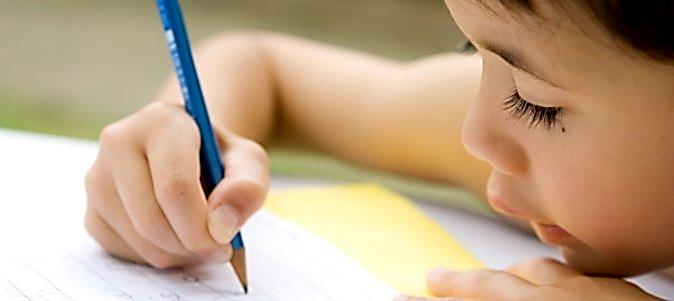 R e z o
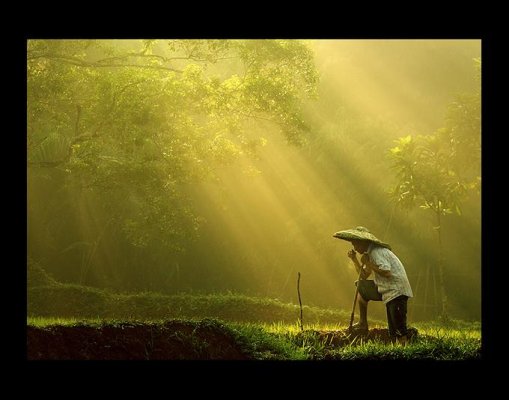 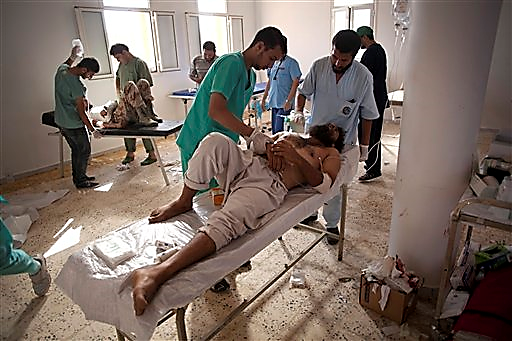 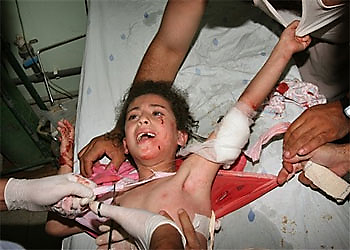 DOCEmilloneshan quedadomutilados y heridos por las guerras…(…)
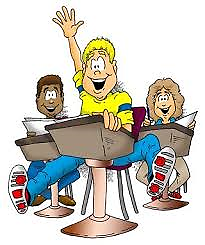 Cuanto se gastepor la educación,siempre será poco
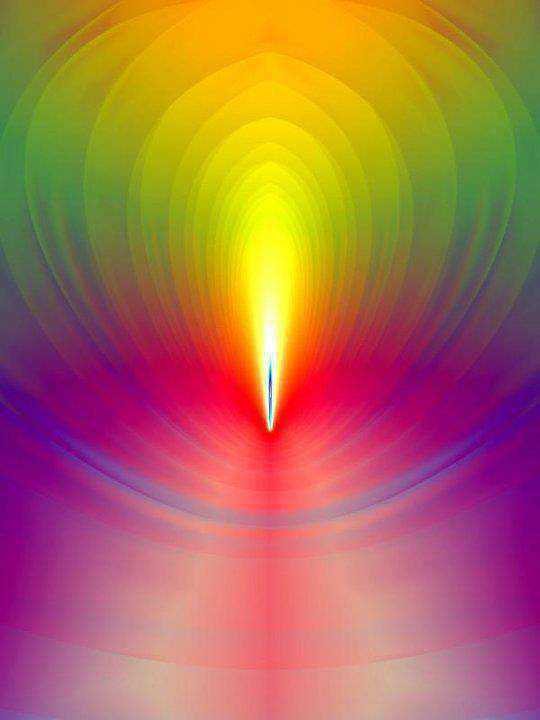 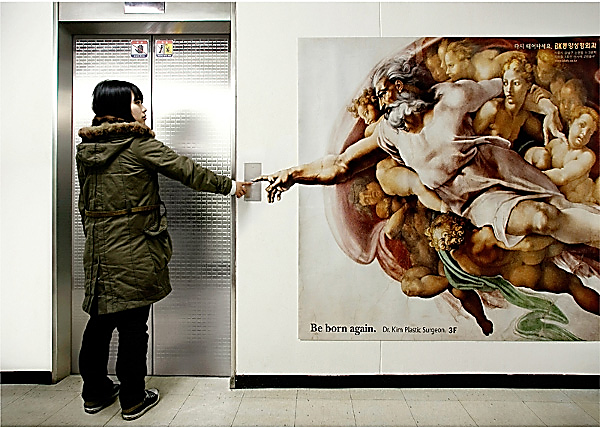 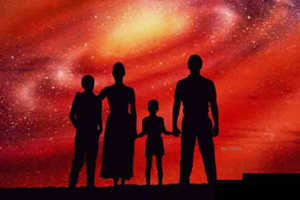 Cuida de tu educación, agradécela, transmítela
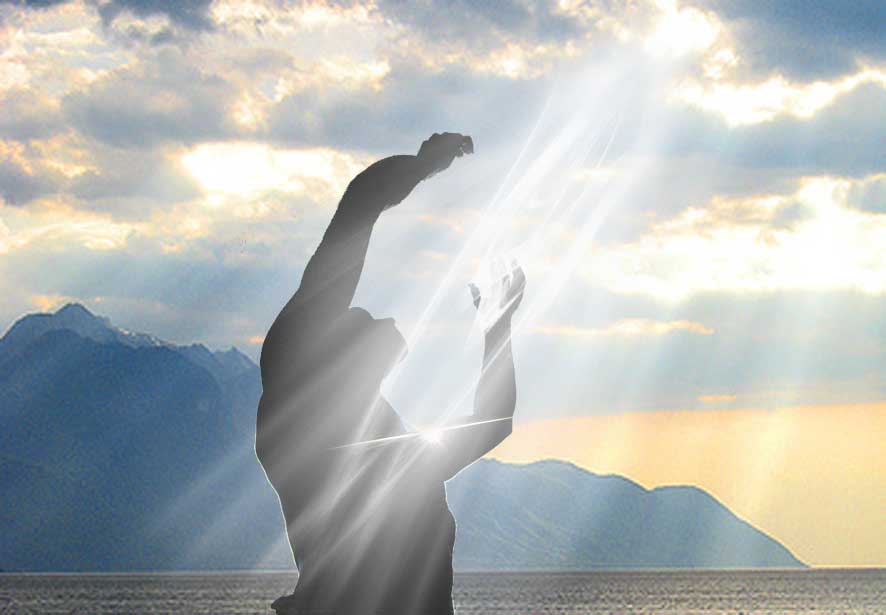 ¡En el mundo hay más de 311.000                          niños soldados…!
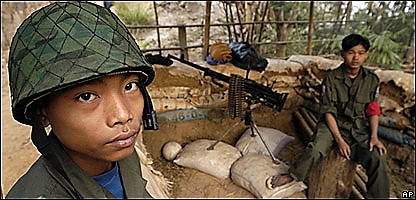 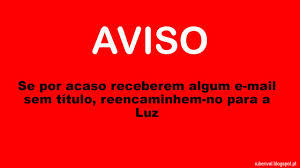 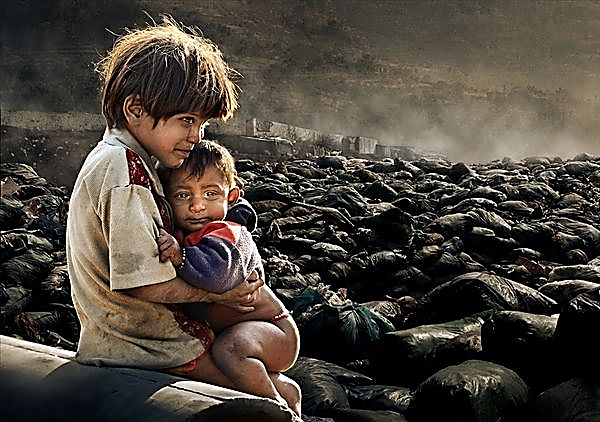 Muchosniñossehacensoldadosportenerquecomer
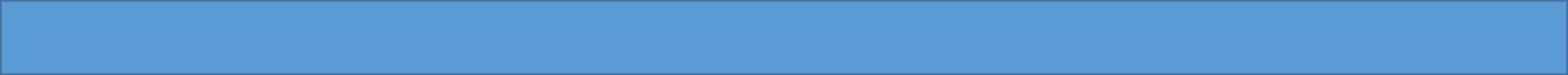 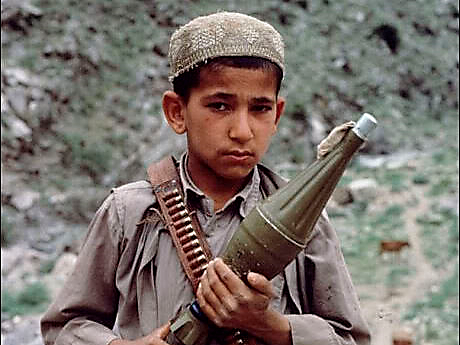 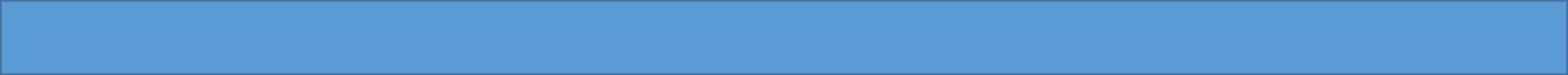 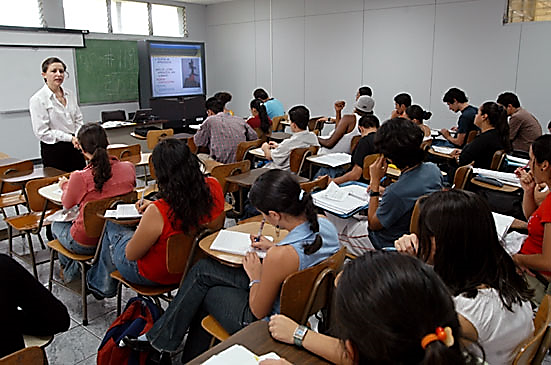 CUIDEMOS CONESMERO LAFORMACIÓN DELA JUVENTUD
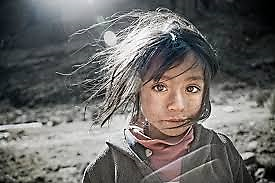 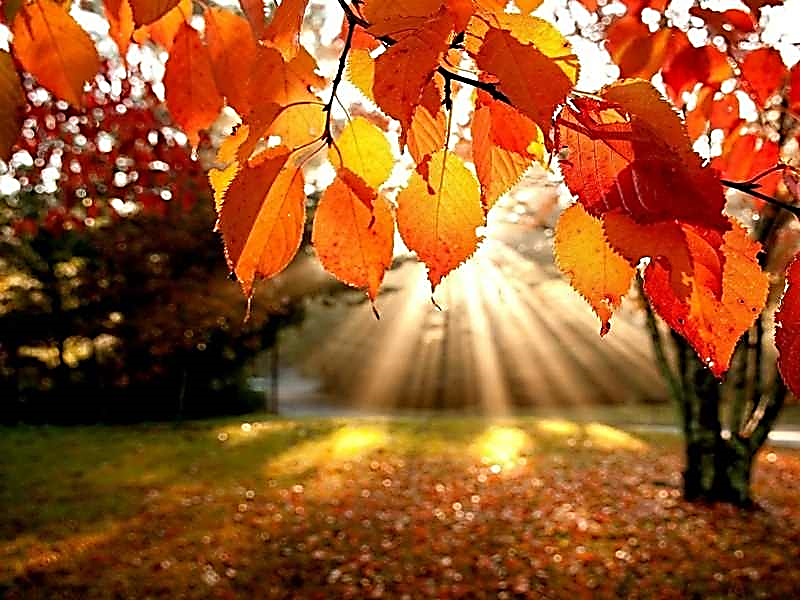 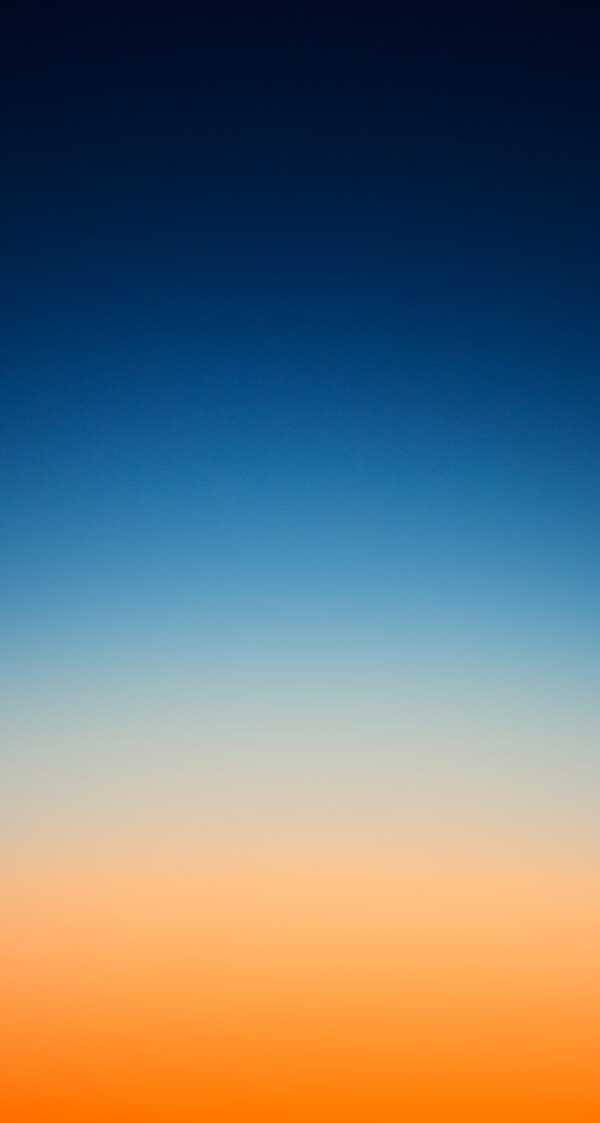 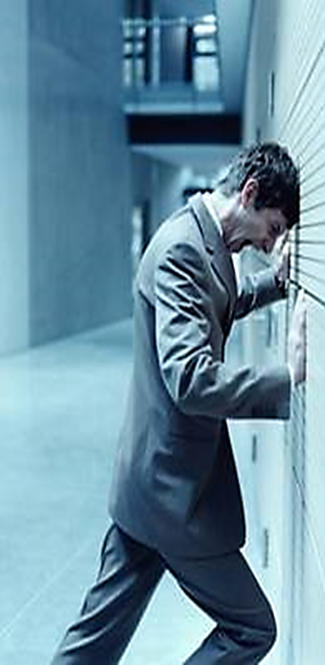 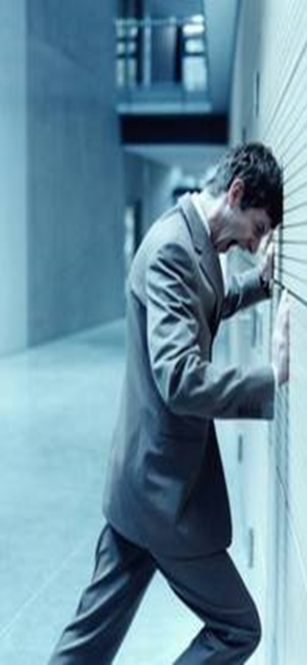 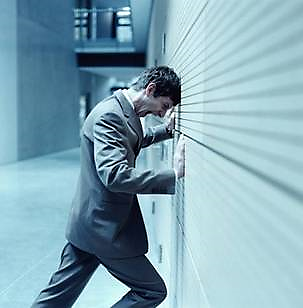 Acepta ycuida ladisciplina, siempre  será  ayuda
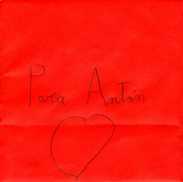 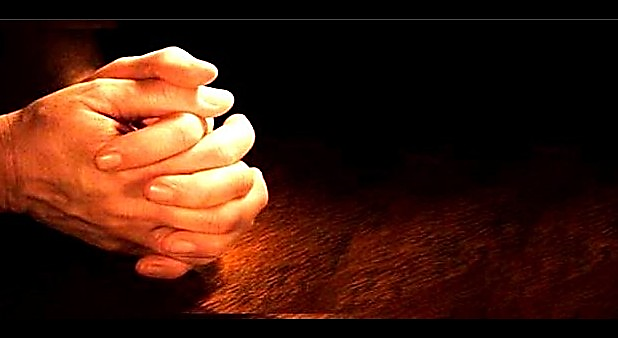 Será ayuda para tu alma
si le rezas  a JESÚS
José Soler Mataix